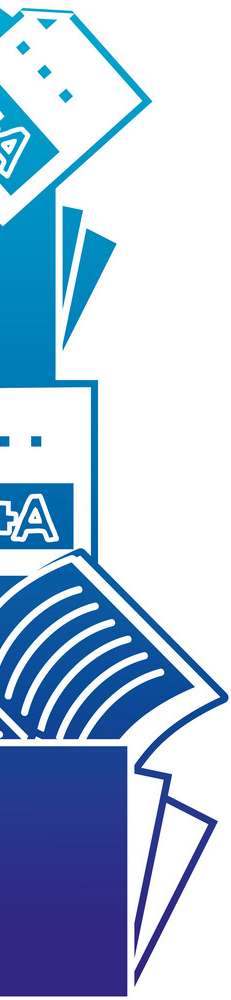 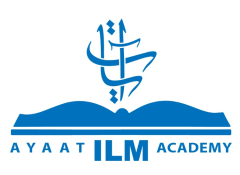 المحاضرة (6)
سورة الانفطار
أكاديمية آيات للعلوم الإسلامية
مقدمة
غريب الألفاظ
من مقاصد السورة
من فوائد السورة
أكاديمية آيات للعلوم الإسلامية      www.ayaatacademy.ca
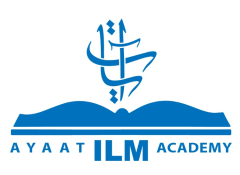 سورة الانفطار
أكاديمية آيات للعلوم الإسلامية
مقدمة:
تصوير قد تقدم حديث: «مَنْ سَرَّهُ أَنْ يَنْظُرَ إِلَى يَوْمِ الْقِيَامَةِ كَأَنَّهُ رَأْيُ عَيْنٍ فَلْيَقْرَأْ: 
﴿إِذَا الشَّمْسُ كُوِّرَتْ﴾ وَ ﴿إِذَا السَّمَاءُ انْفَطَرَتْ﴾ وَ ﴿إِذَا السَّمَاءُ انشقت﴾» (مسند أحمد).
غريب الألفاظ:
﴿انفَطَرَتْ﴾ انشقّت. 				﴿بُعْثِرَتْ﴾ قُلبت.
﴿فَعَدَلَكَ﴾ أي قوَّم خلقك. ومن خفّف فمعناه صرفك إلى ما شاء من الصور، وإلى ما شاء من شبه قرابة آبائك. 		﴿بِالدِّينِ﴾ بالجزاء.
أكاديمية آيات للعلوم الإسلامية      www.ayaatacademy.ca
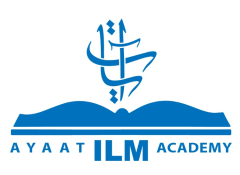 سورة  الانفطار
أكاديمية آيات للعلوم الإسلامية
من مقاصد السورة:
تصوير القيامة بتبعثر المخلوقات المنتظمة، وتغير حالها ومسارها.
من فوائد السورة:
المبادرة بالأعمال الصالحة، وعدم الاغترار بكرم الله -U- وحلمه.
من نعم الله -I- على الإنسان؛ إحسان خلقته.
كل عمل تعمله؛ هو مسجل، إما لك وإما عليك.
أكاديمية آيات للعلوم الإسلامية      www.ayaatacademy.ca